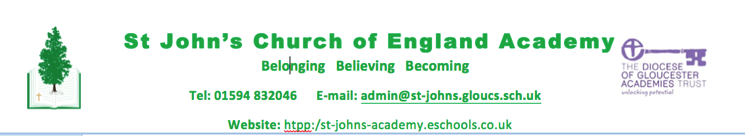 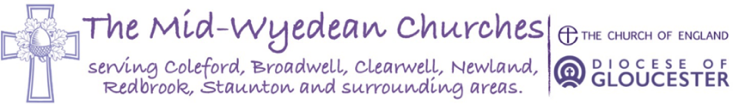 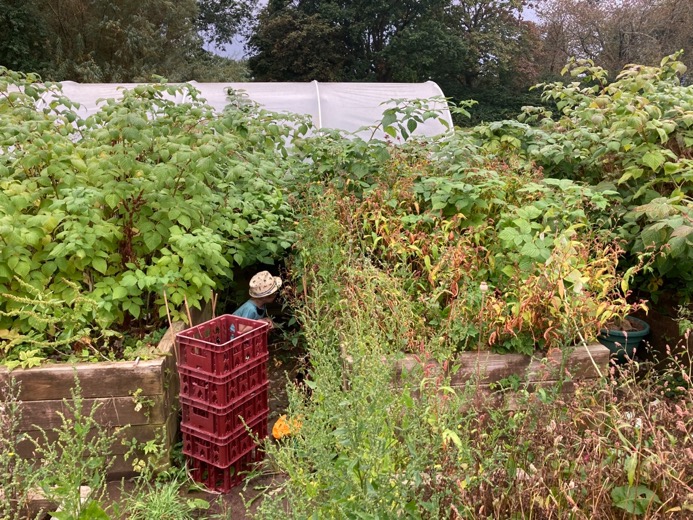 Remembering what it was like in August 2023
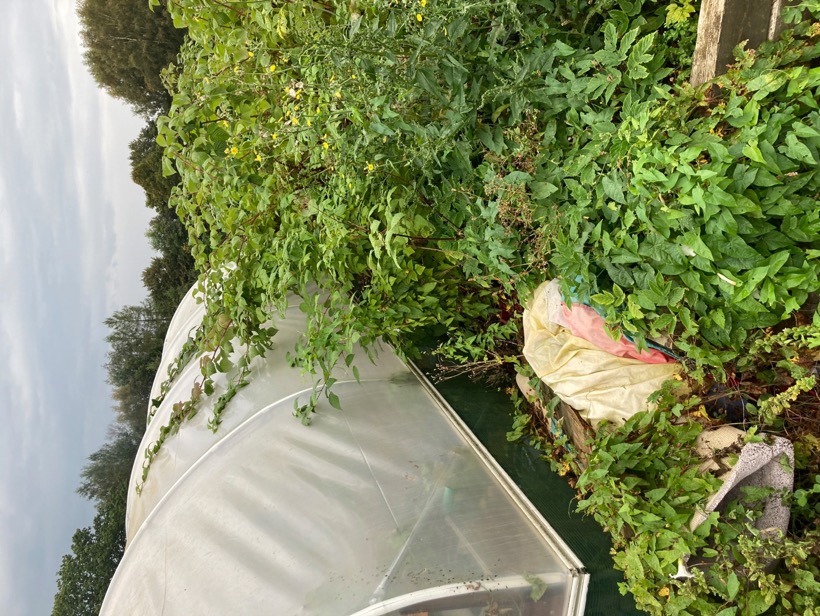 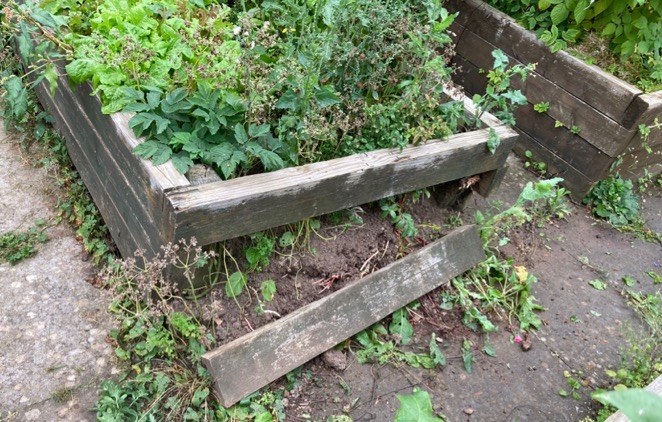 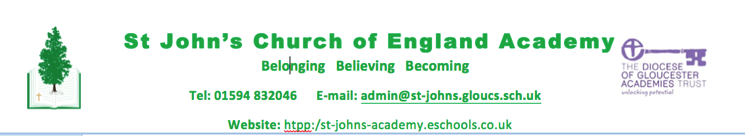 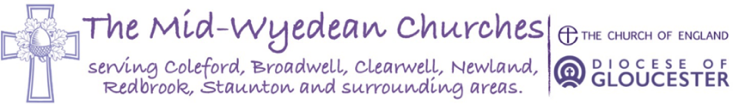 Clearing round the polytunnel
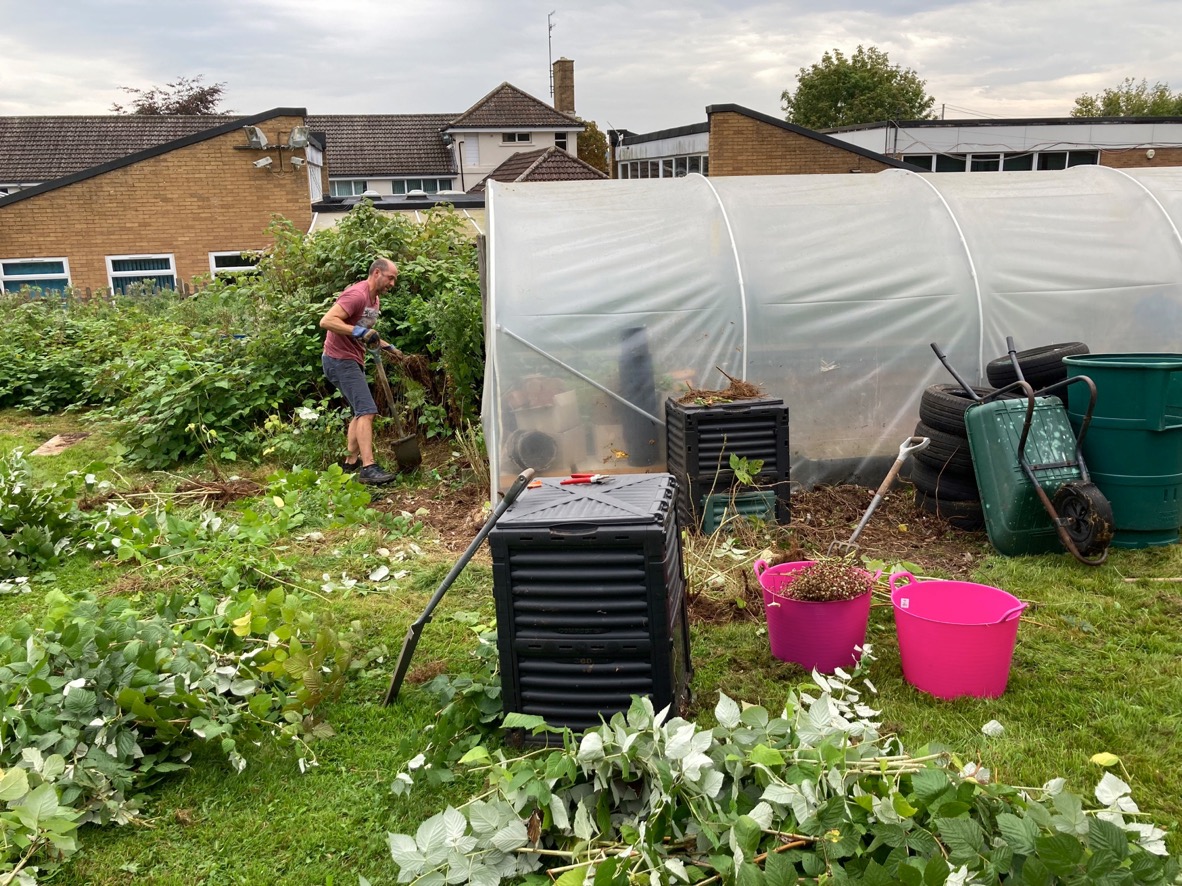 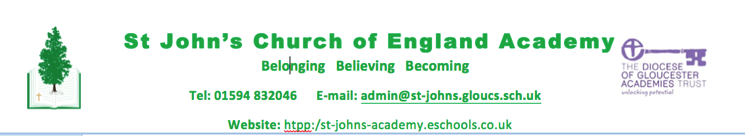 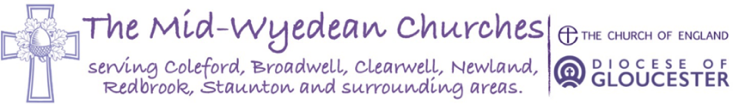 A lot more clearing
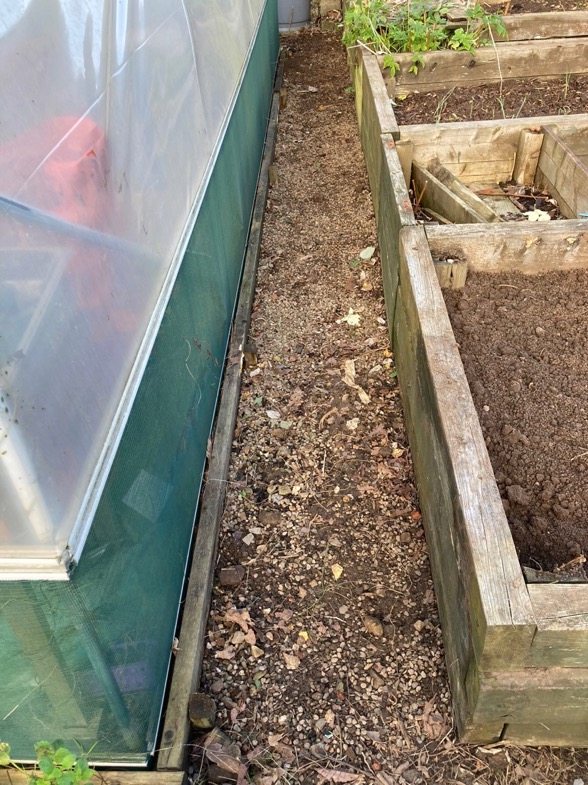 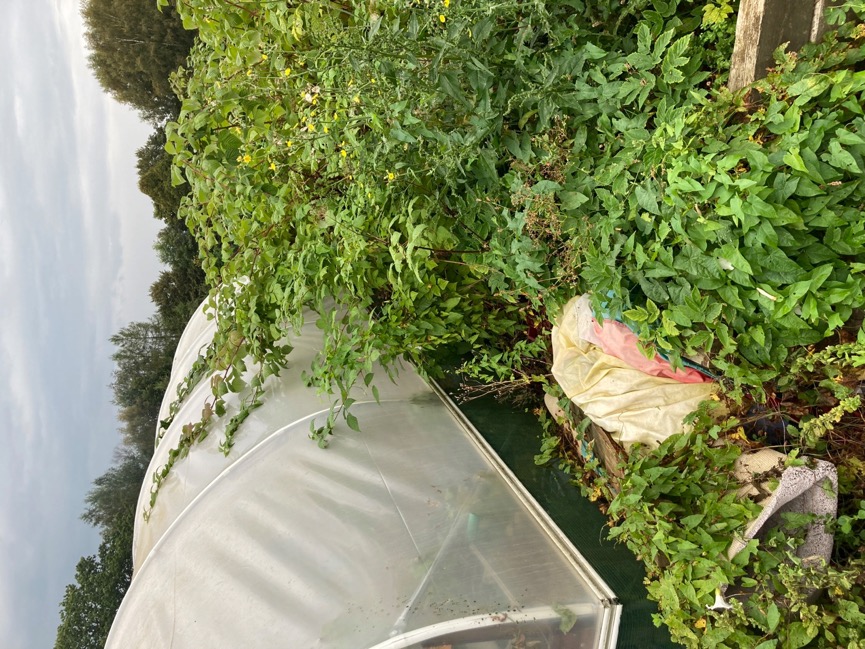 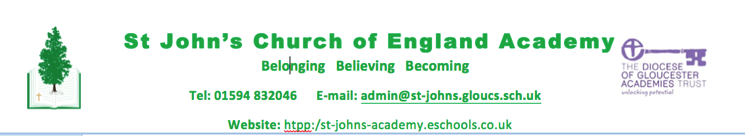 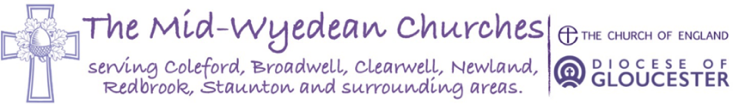 Clearing in the polytunnel
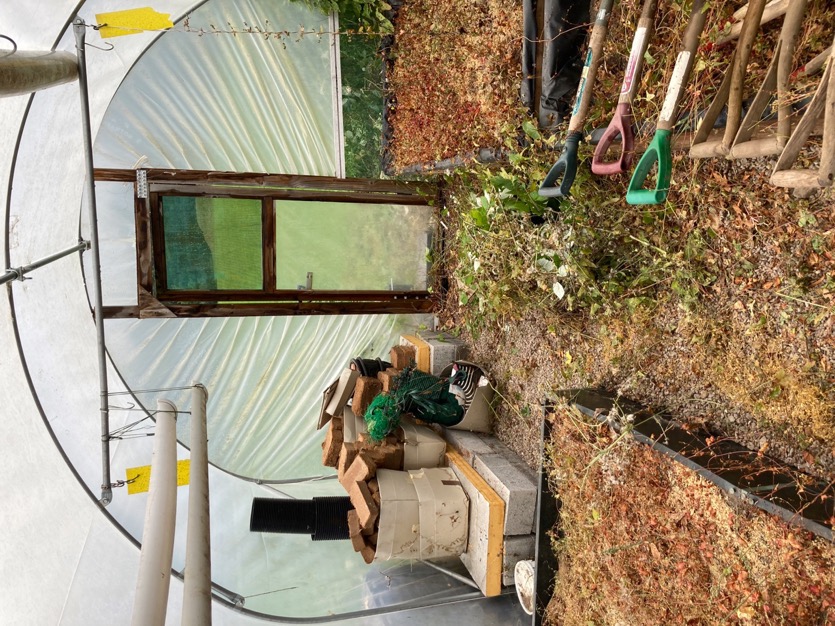 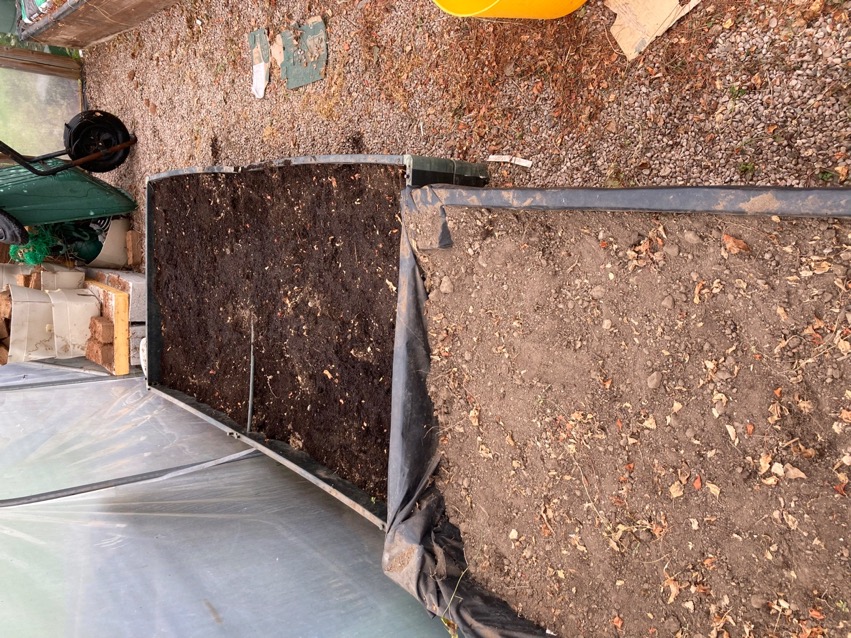 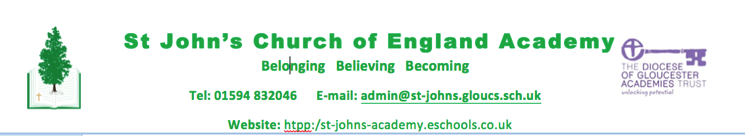 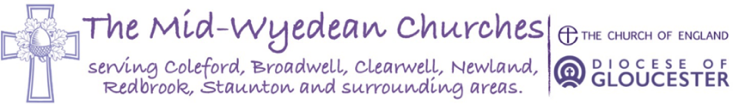 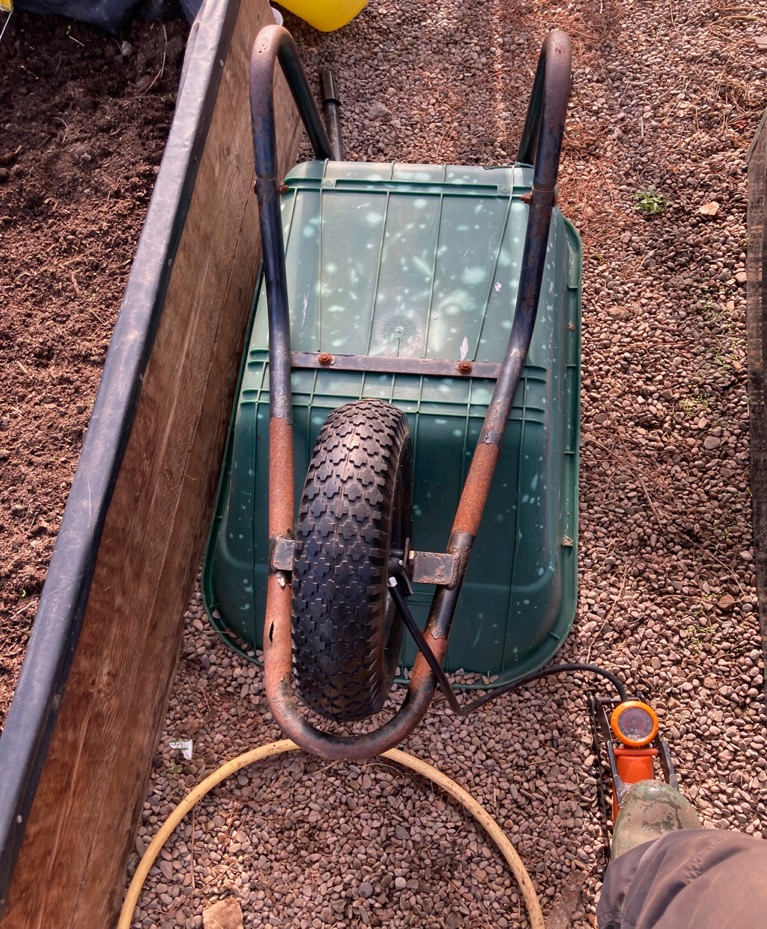 New tyre on the wheelbarrow
(great job Lenka!)
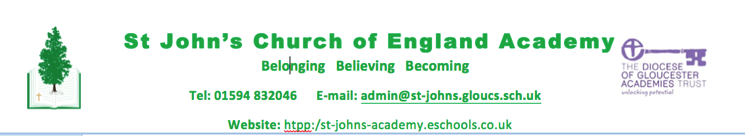 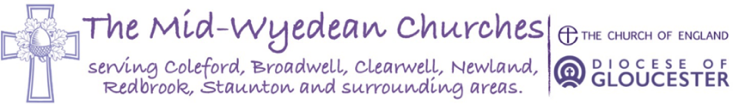 Repairing the beds
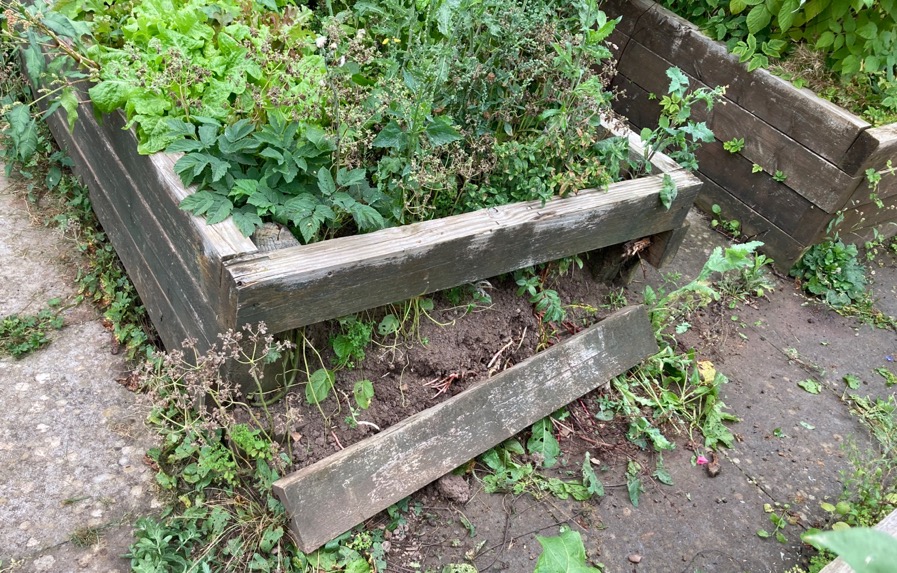 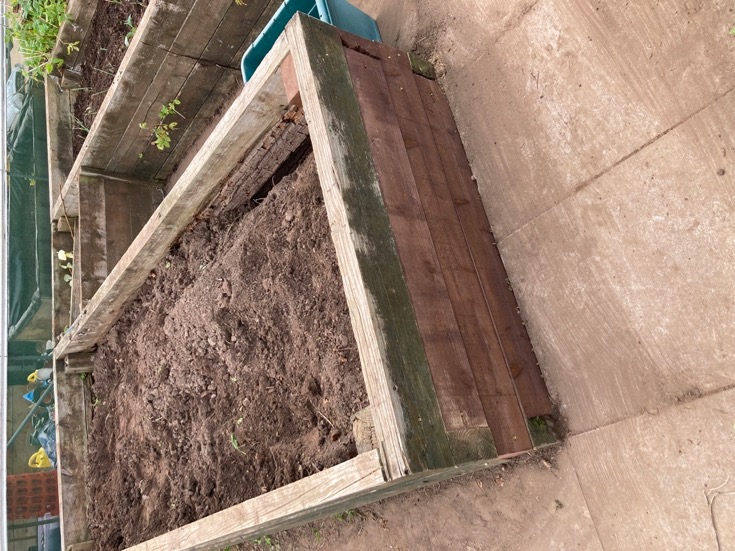 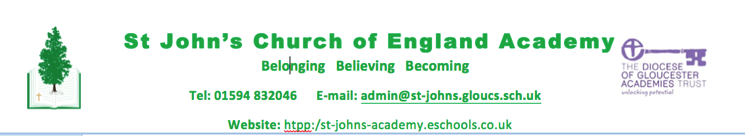 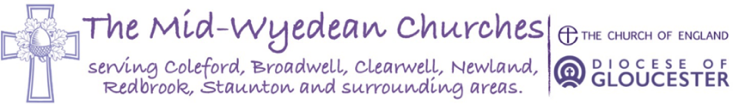 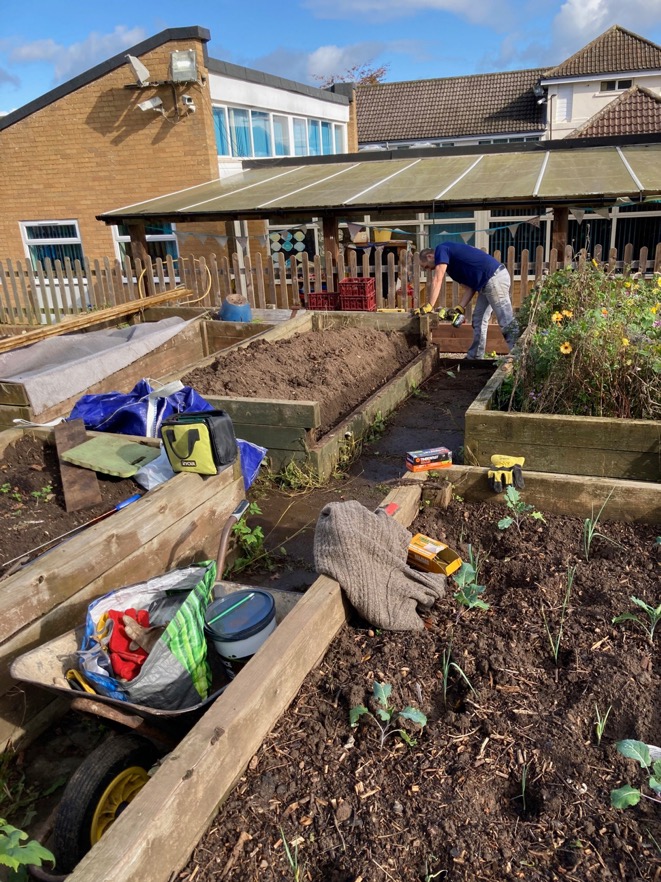 Repairing the beds – Ollie on the drill!
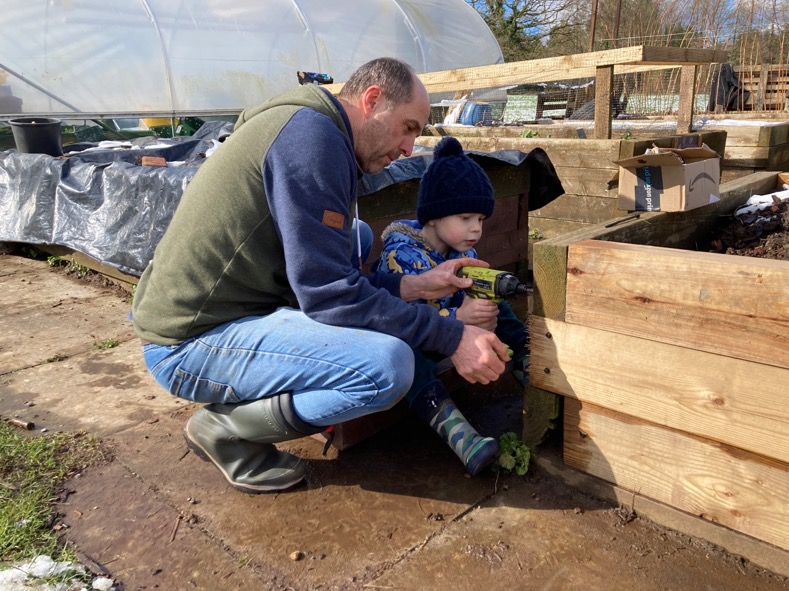 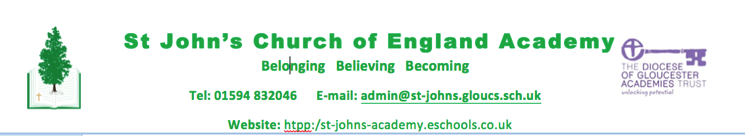 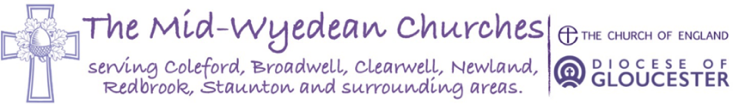 Horse poo and lots of worms
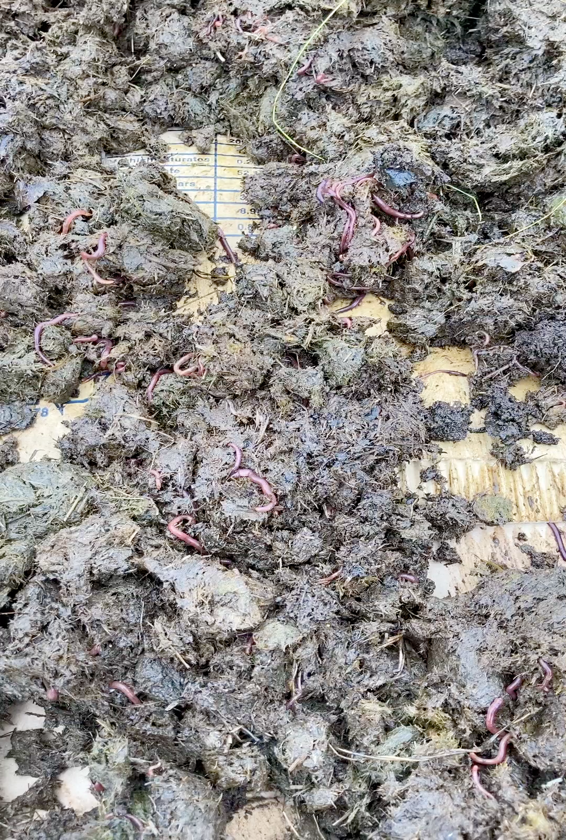 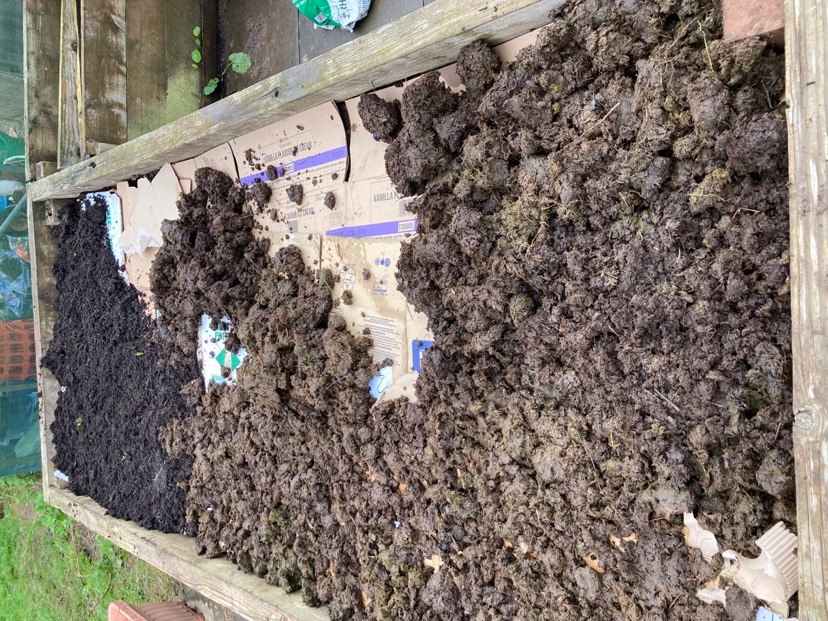 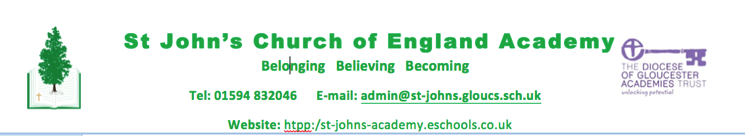 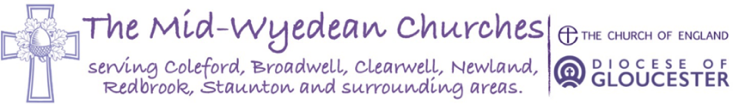 Forestry England building compost bins & weeding
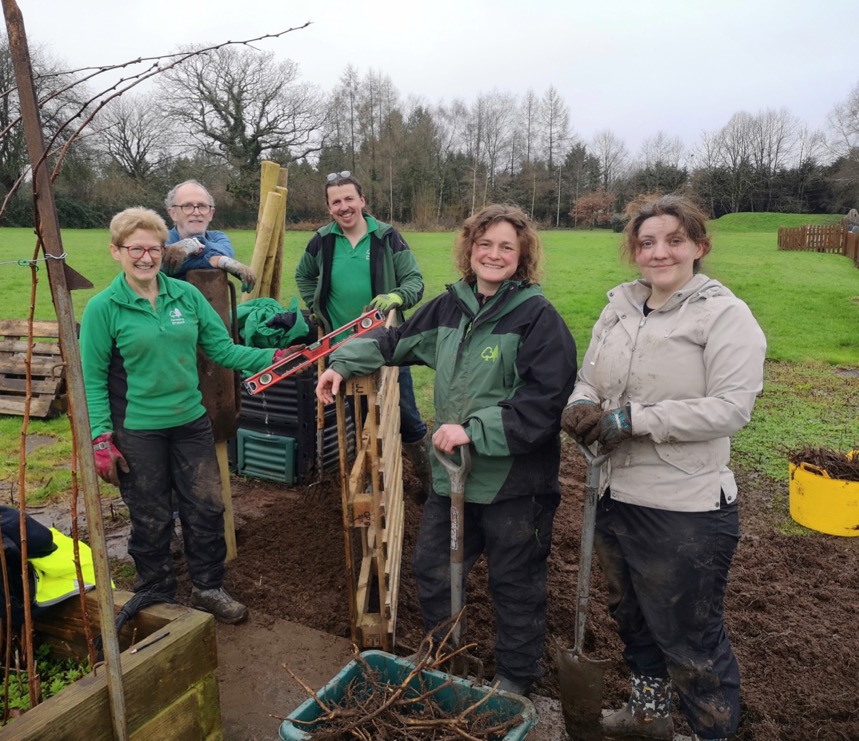 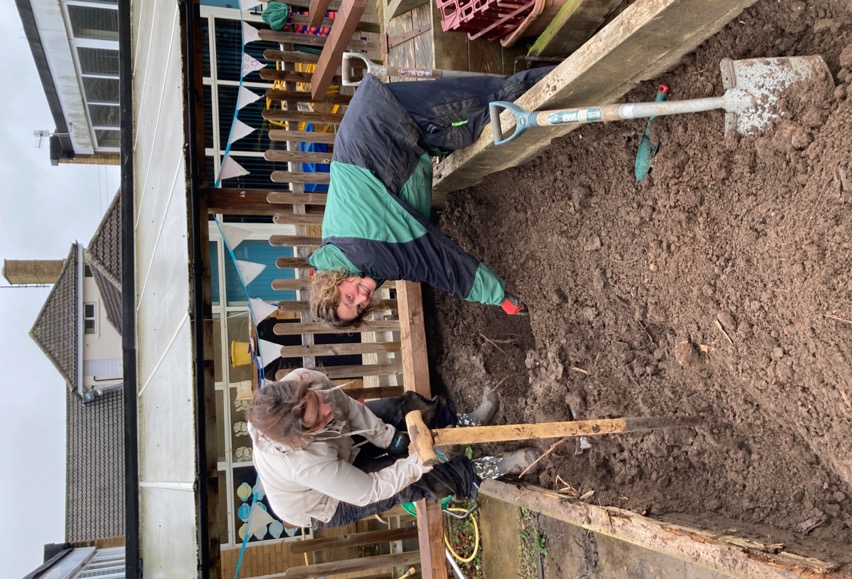 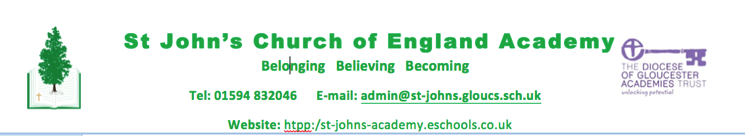 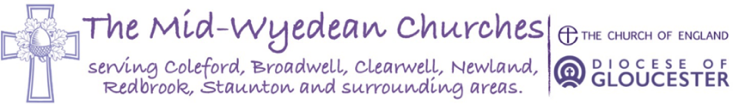 Some of the 2024 gardening team!
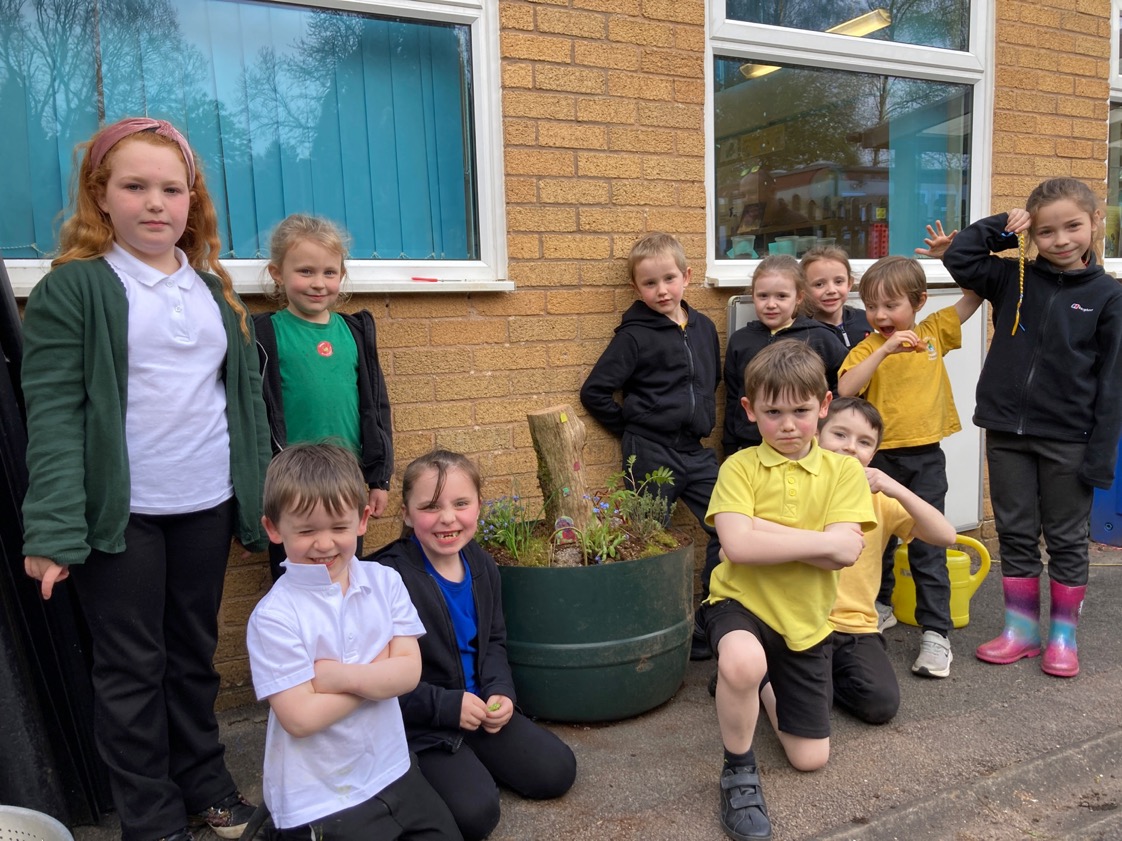 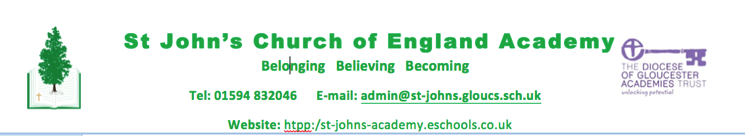 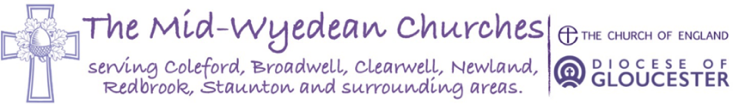 Celebration Day July 2024
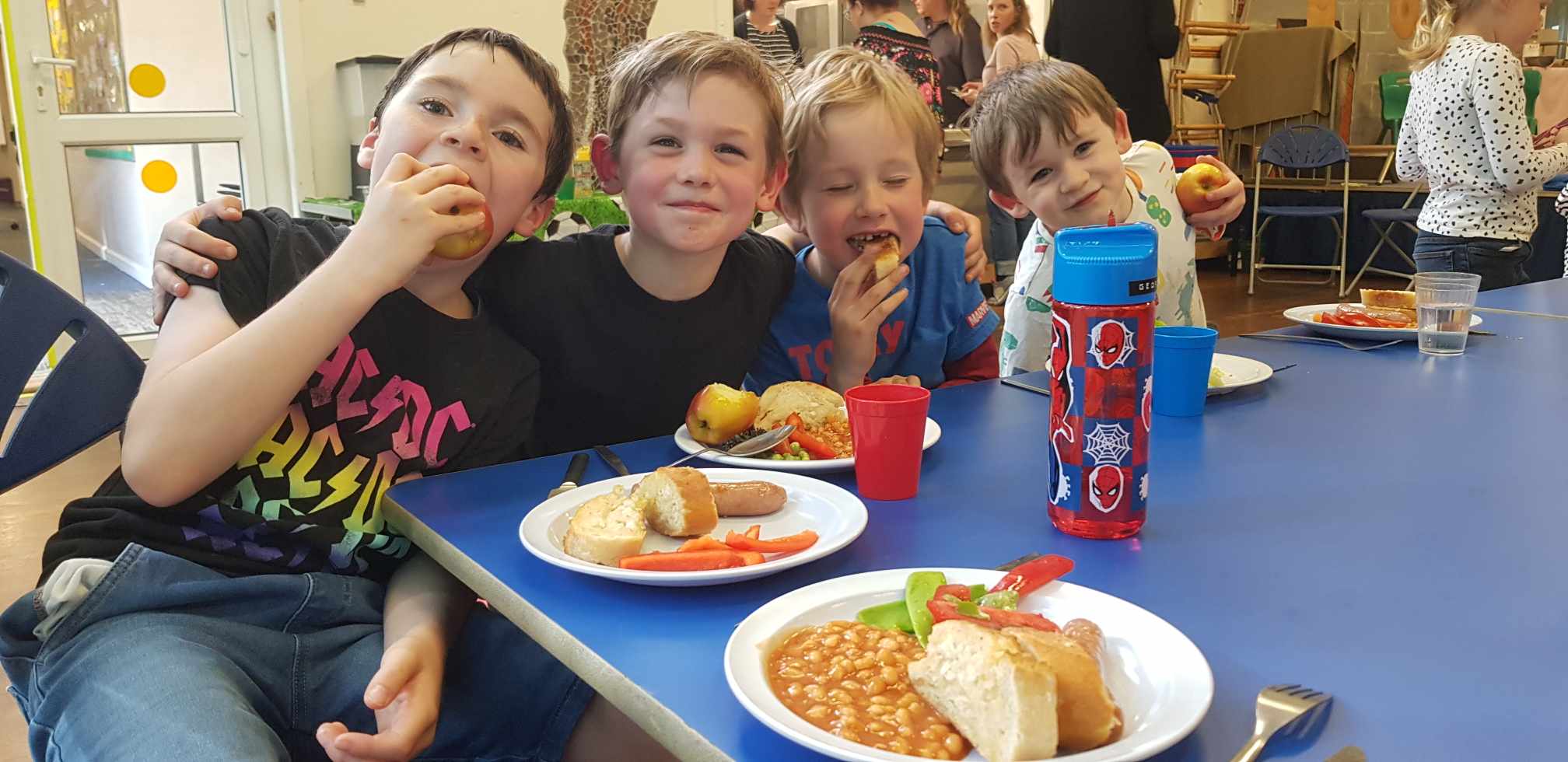 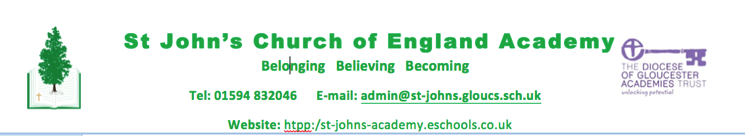 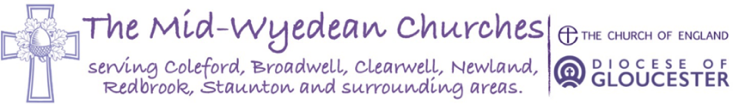 First melon 15th August 2024
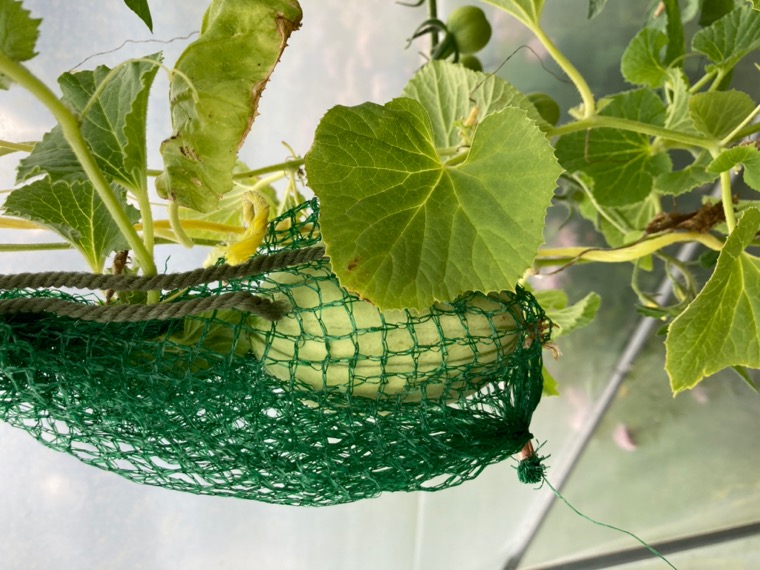 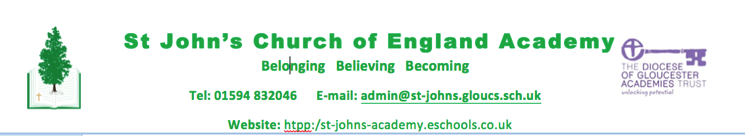 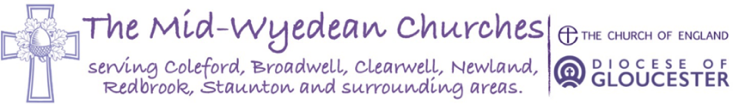 Pumpkins & squash 13th August 2024
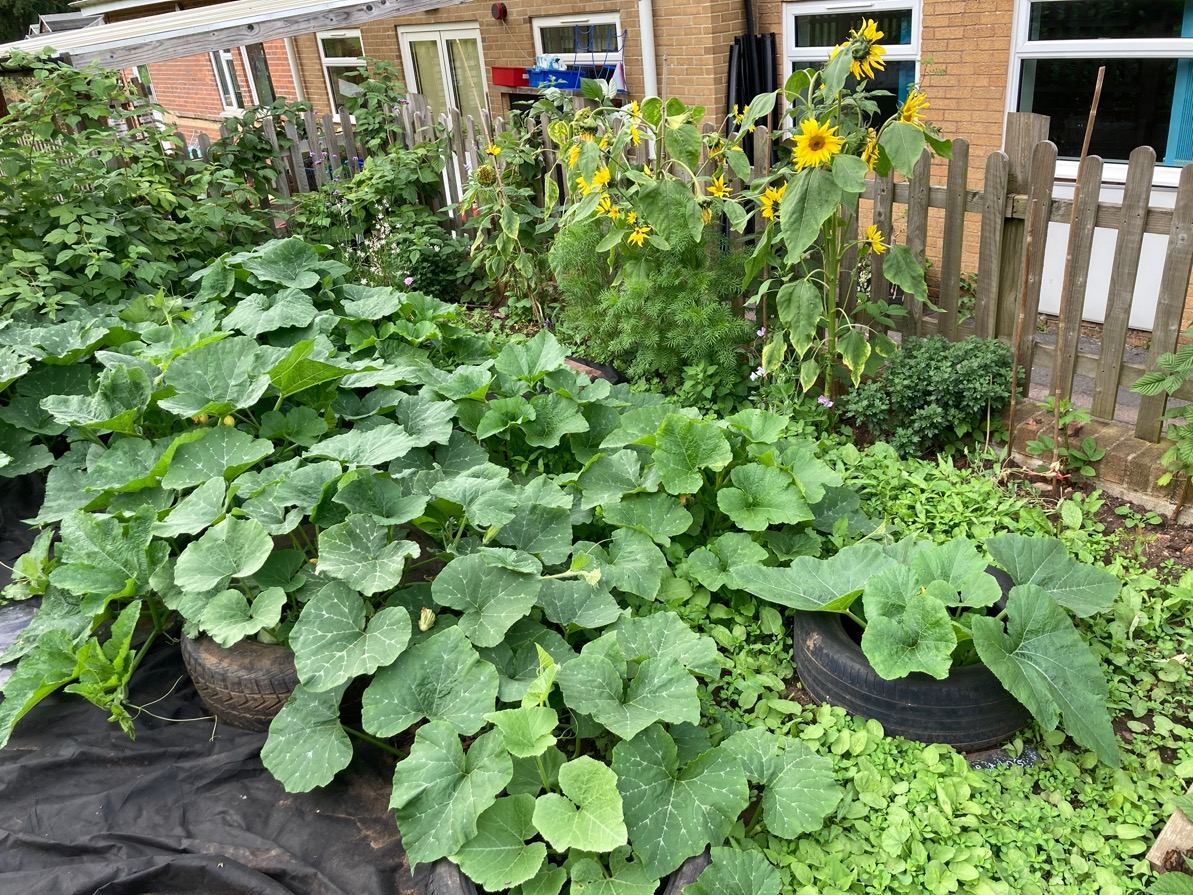 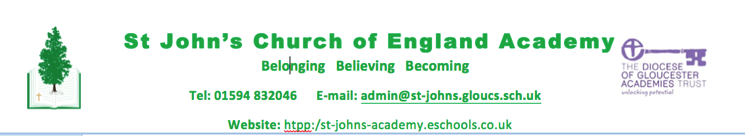 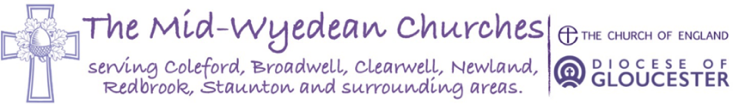 Pumpkins & squash 4th October 2024
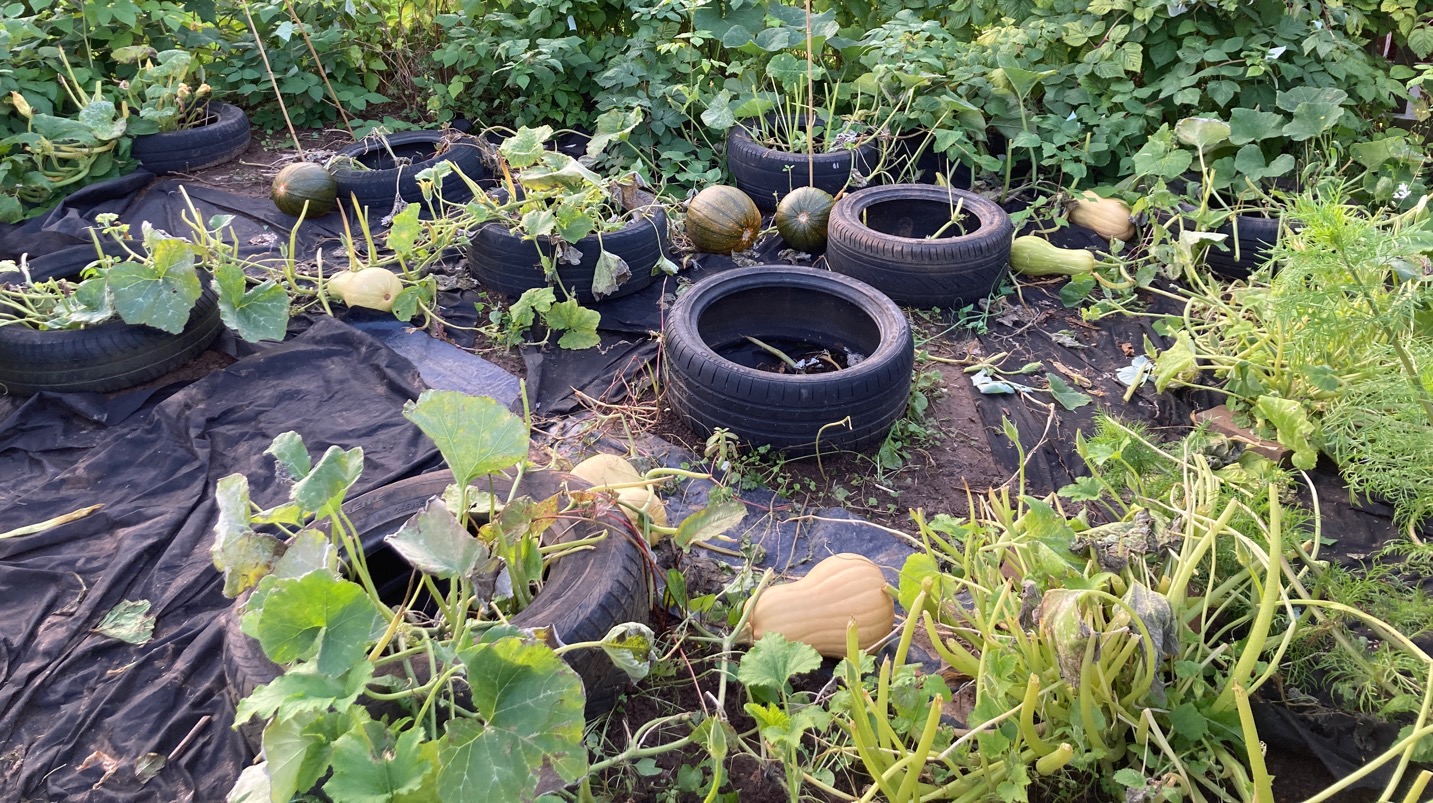 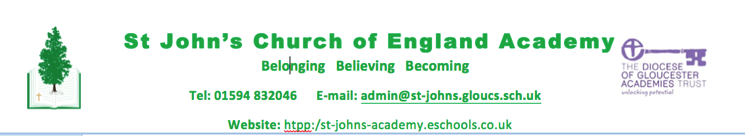 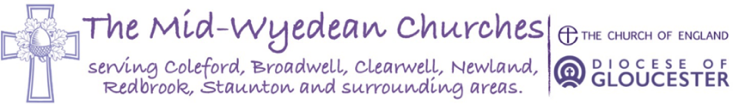 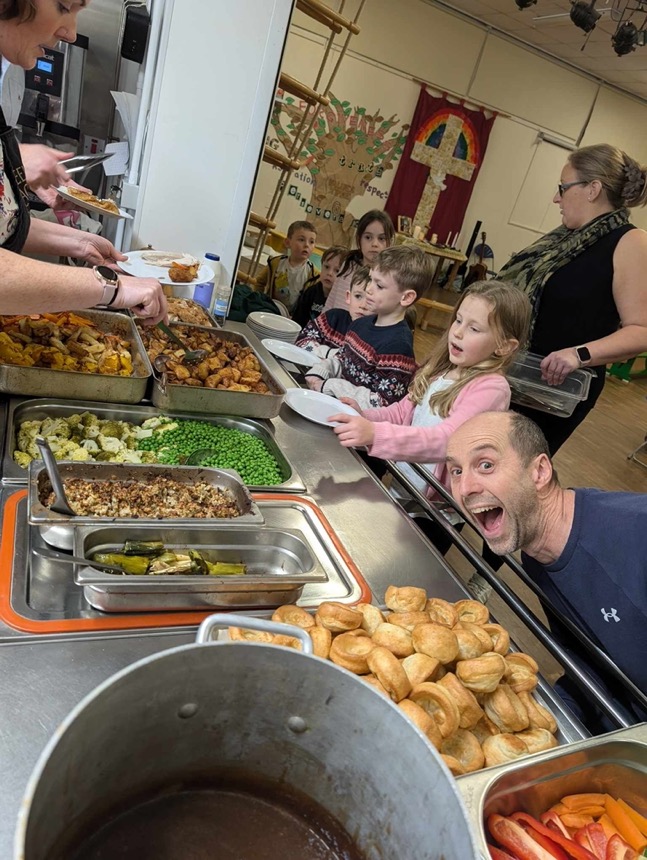 Christmas meal Dec 2024
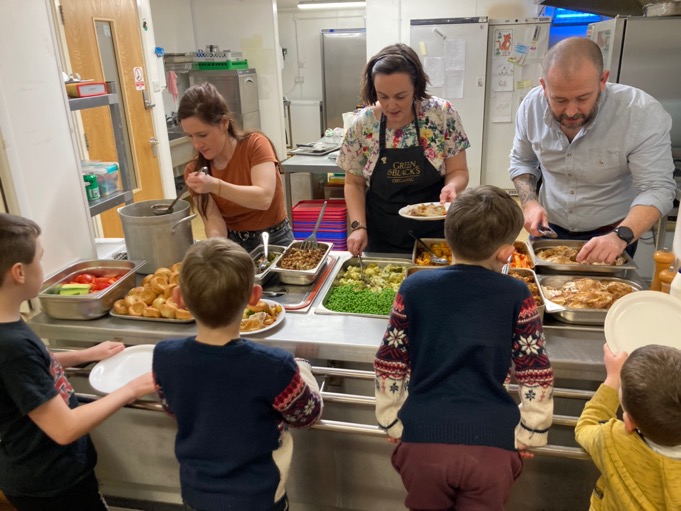 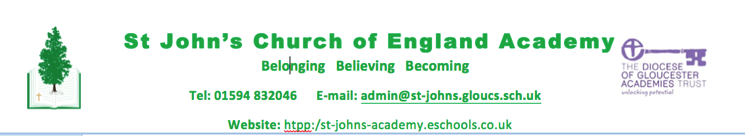 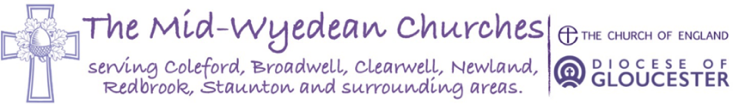 Weaving the willow arch 20th Jan 2025
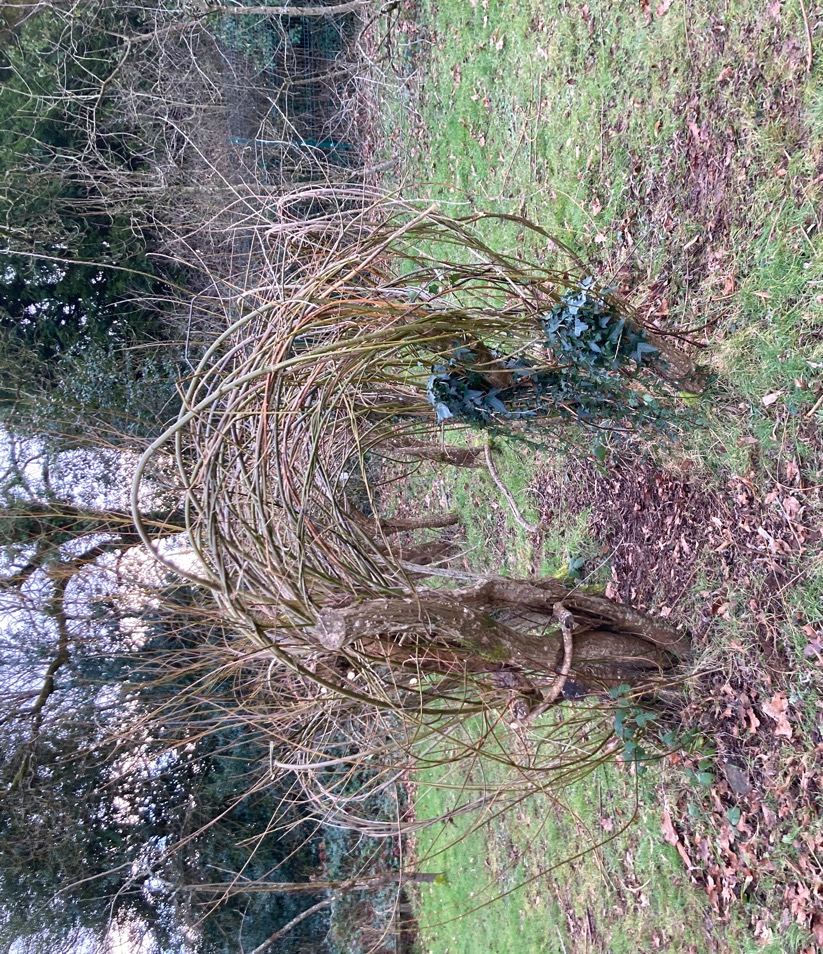 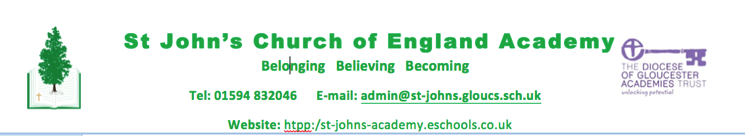 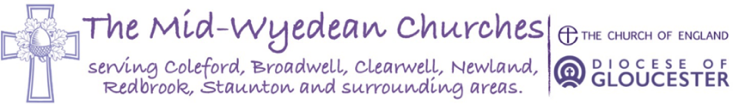 Apple blossom time April 2025
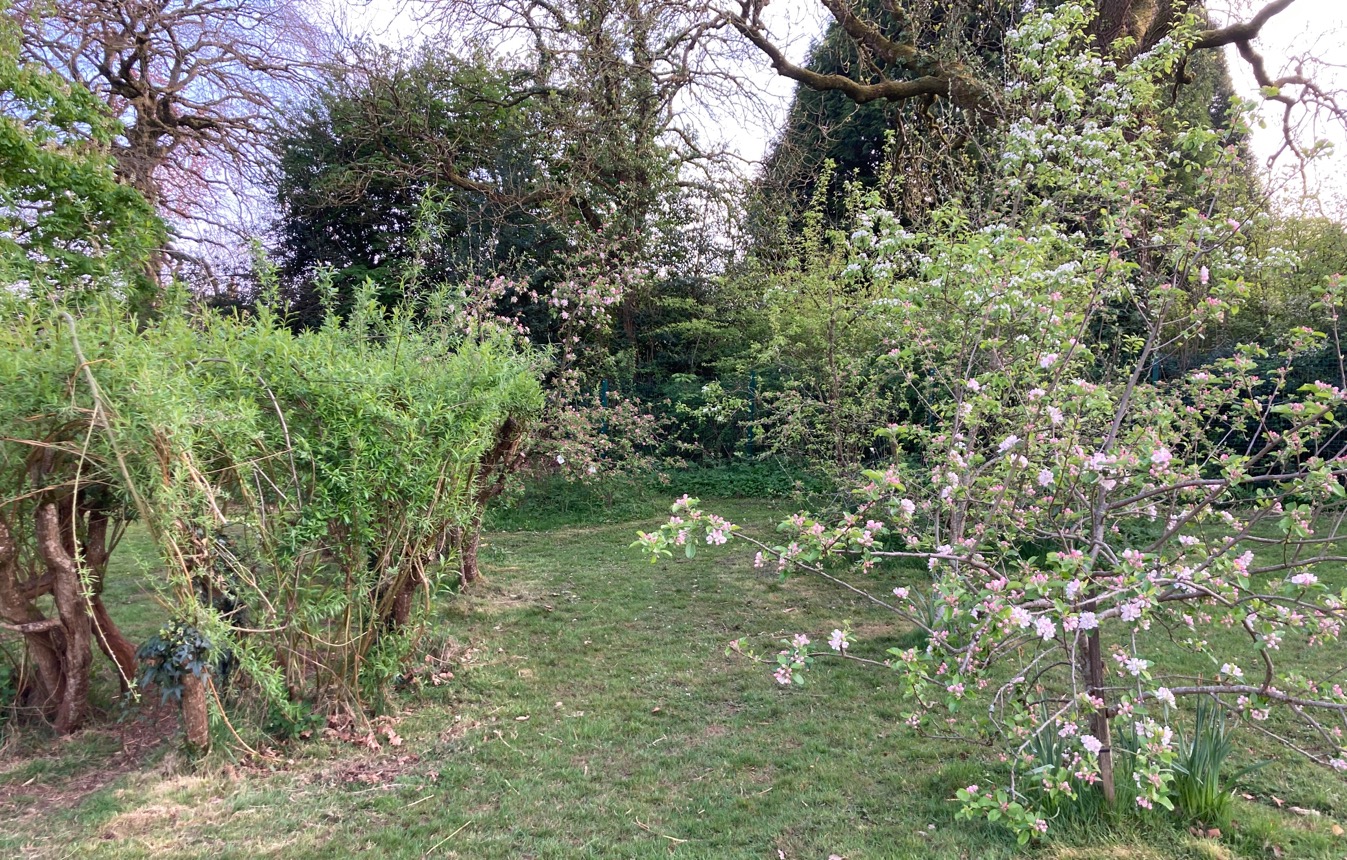 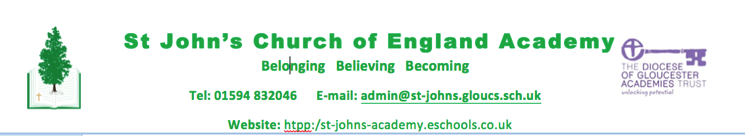 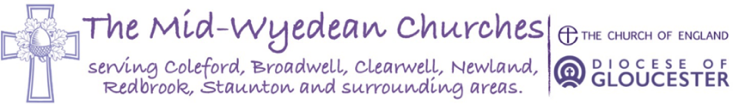 Apples growing 30th May 2025
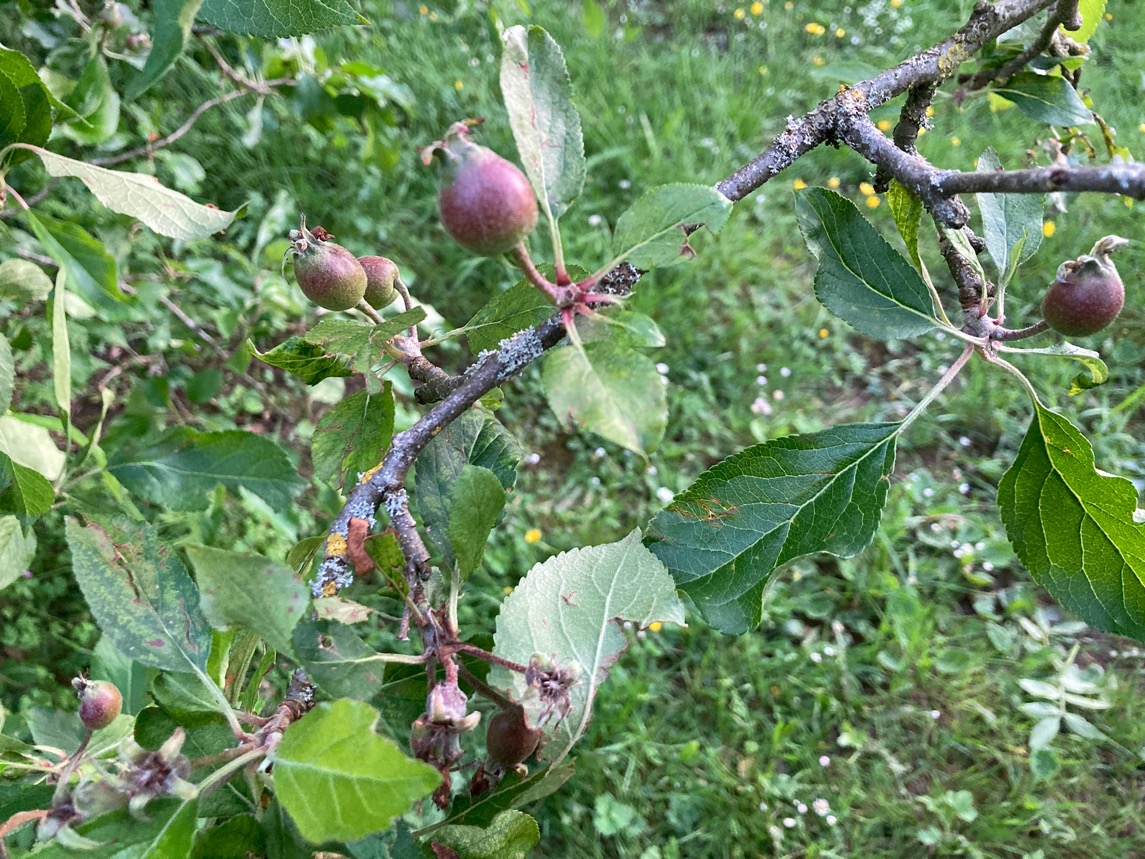 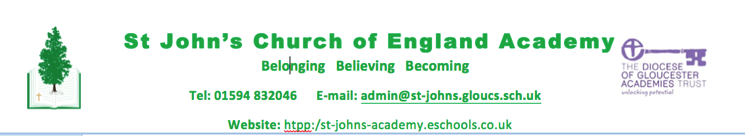 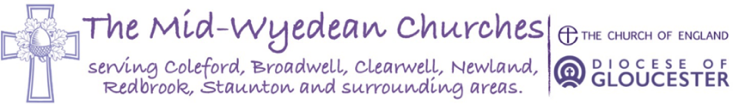 Garlic, lettuce and broad beans: 
11th March ……       and   13th May 2025
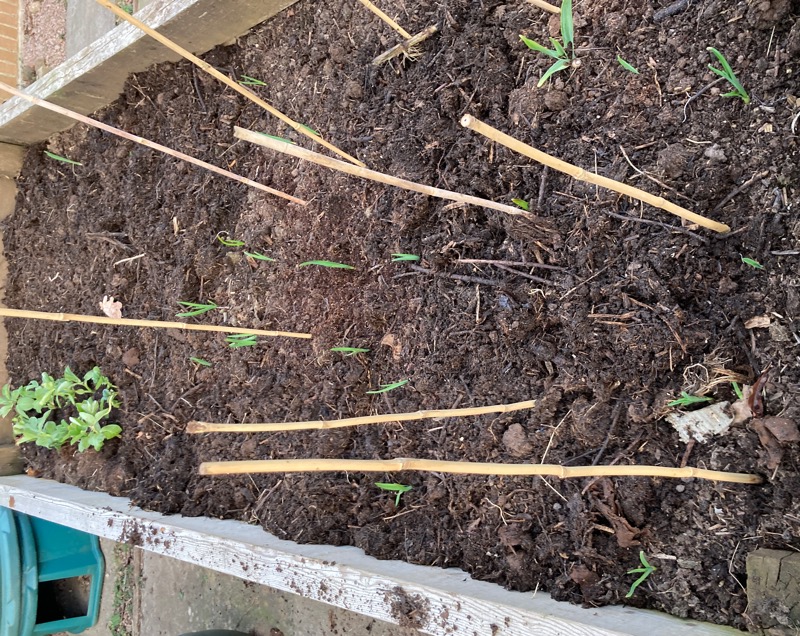 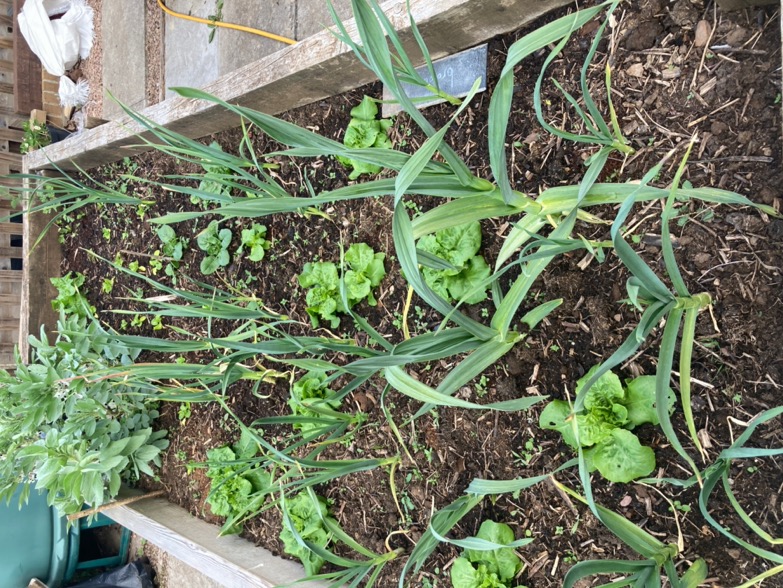 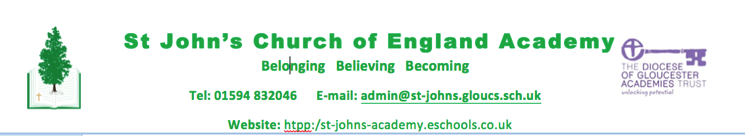 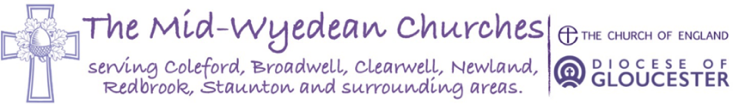 Garlic harvest 24th June 2025
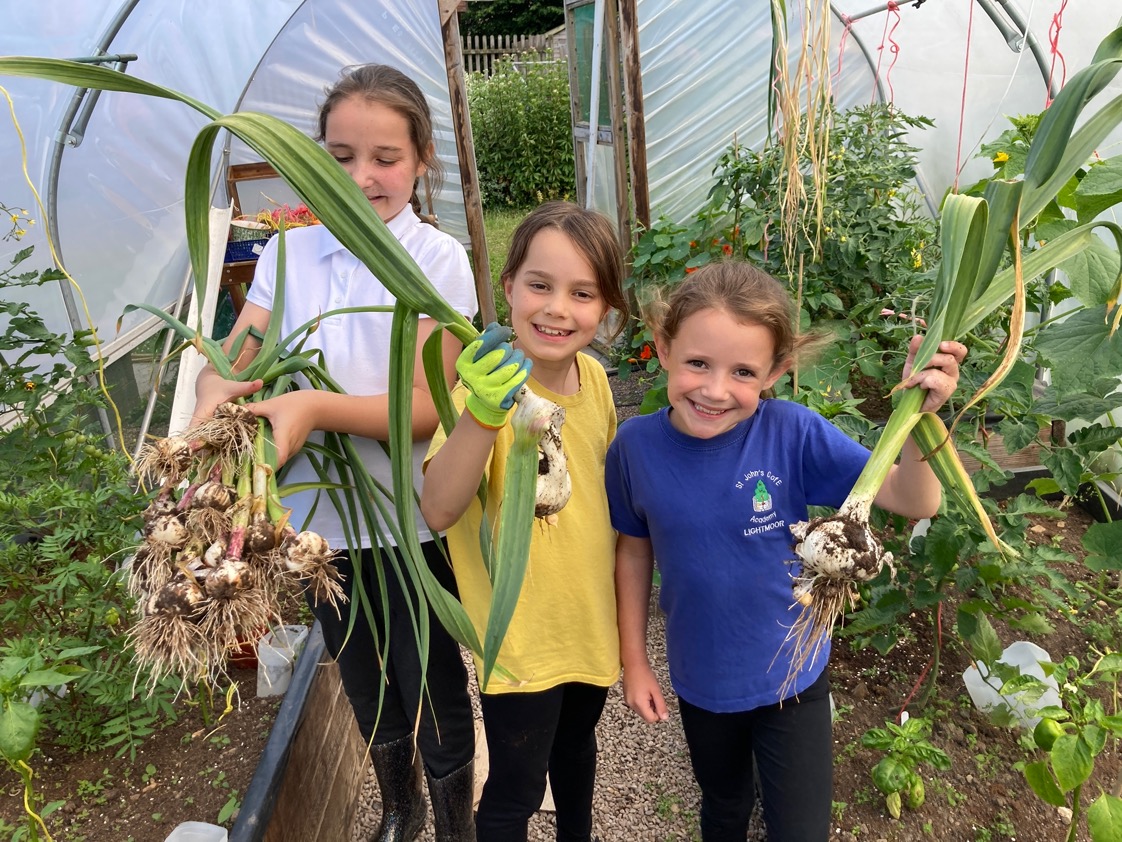 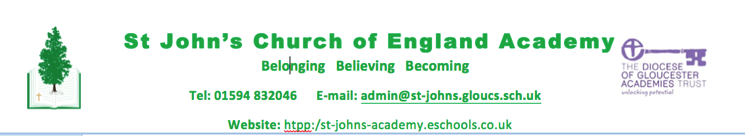 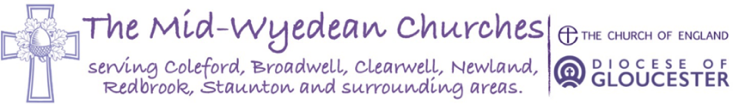 Potatoes
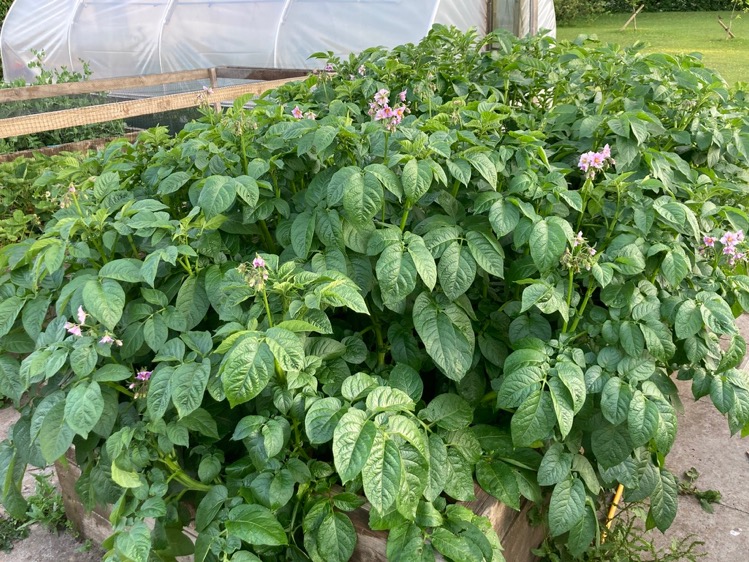 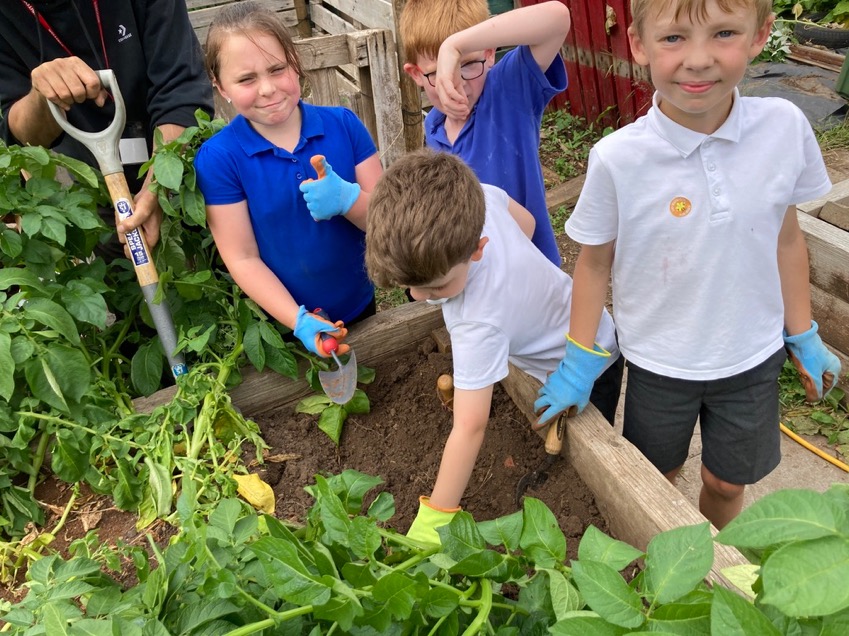 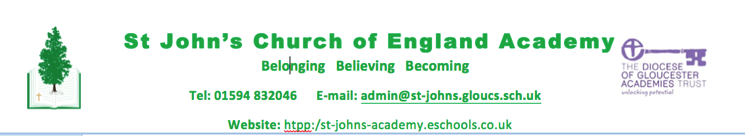 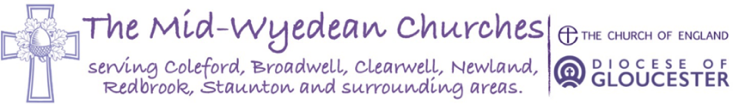 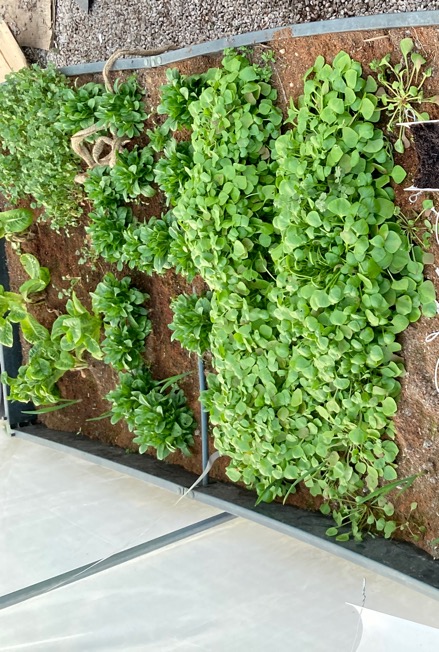 Salads in the polytunnel 11th March 2025
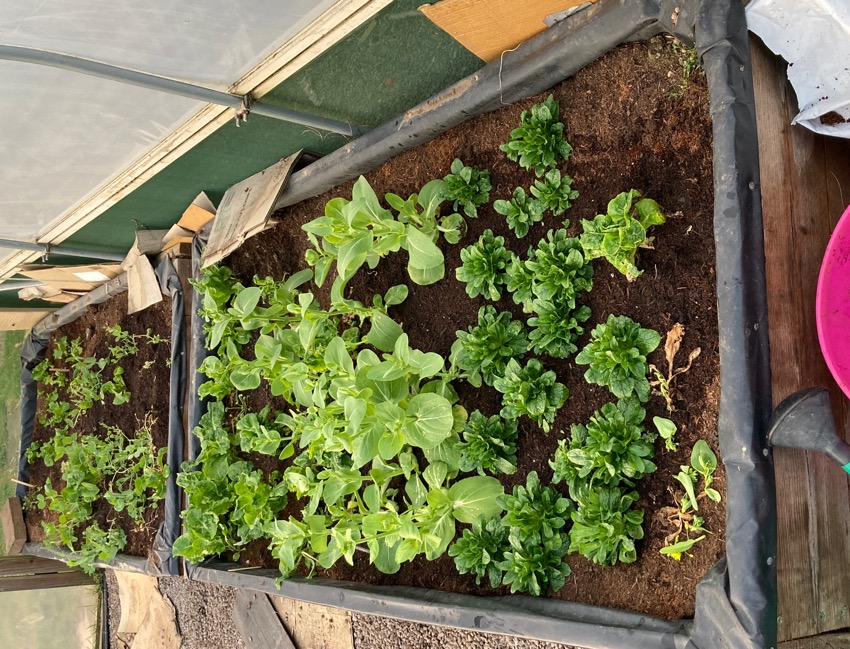 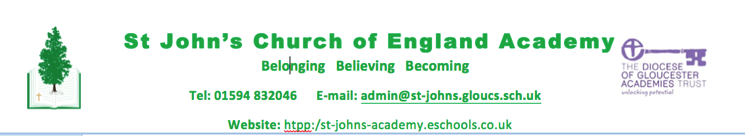 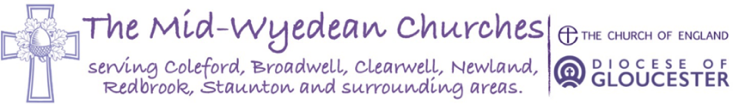 Cauliflower 2nd April
Carrots under fleece 
25th April
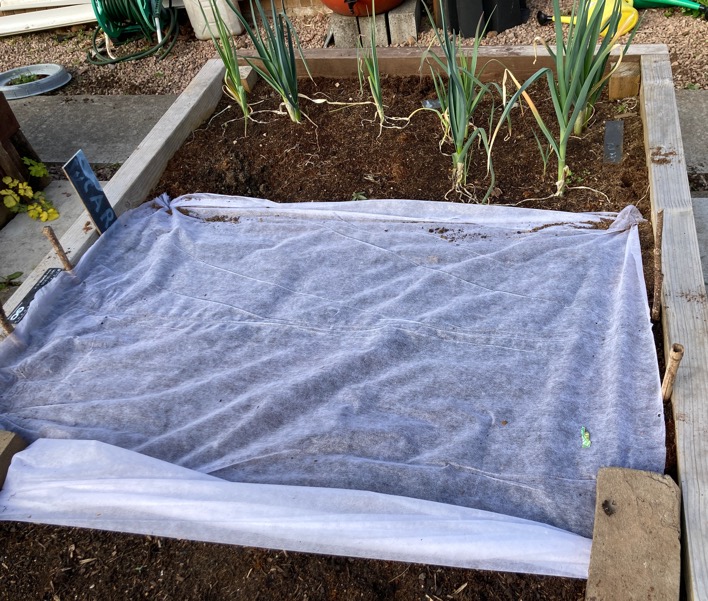 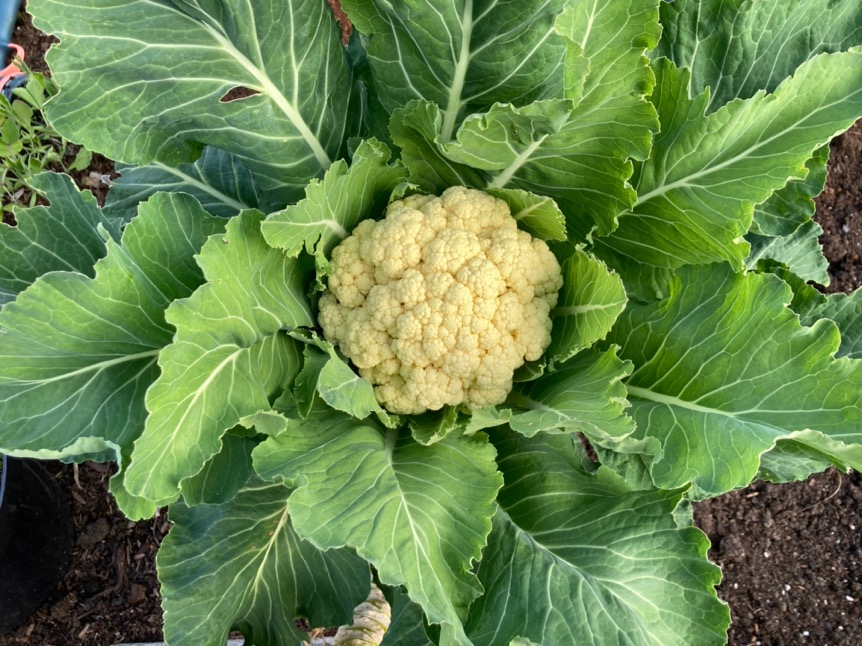 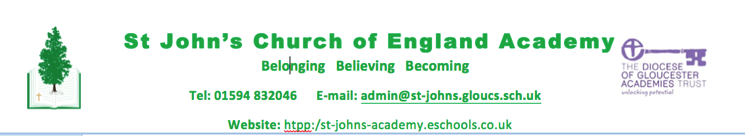 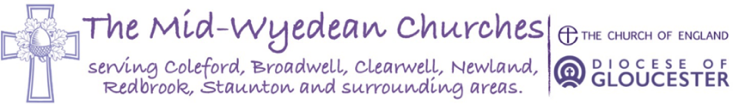 Cabbages and broccoli 13th May 2025
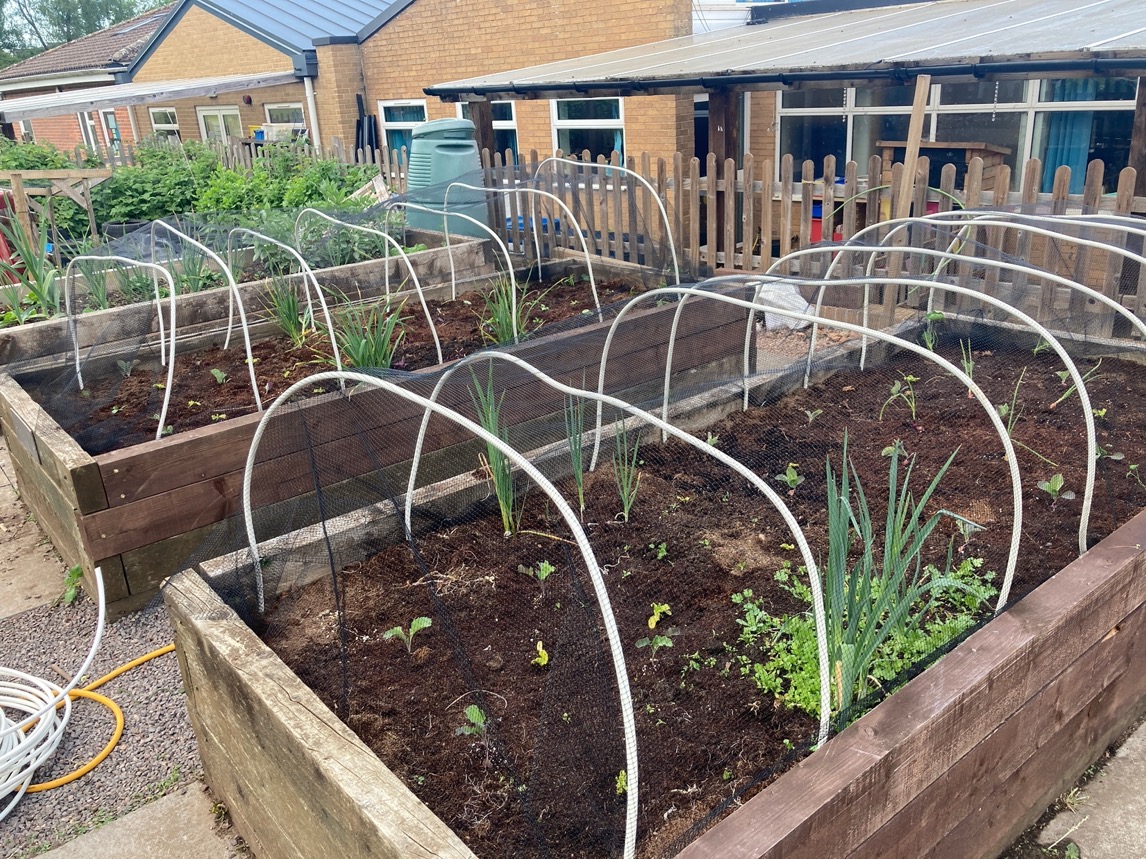 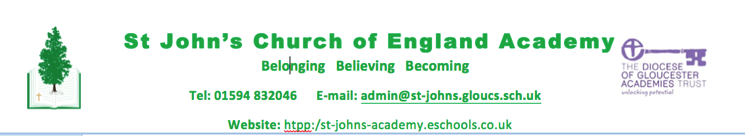 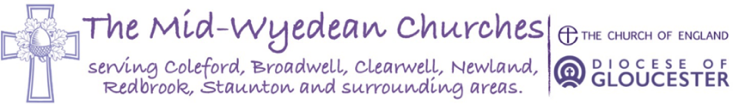 Cabbages and broccoli 1st July 2025
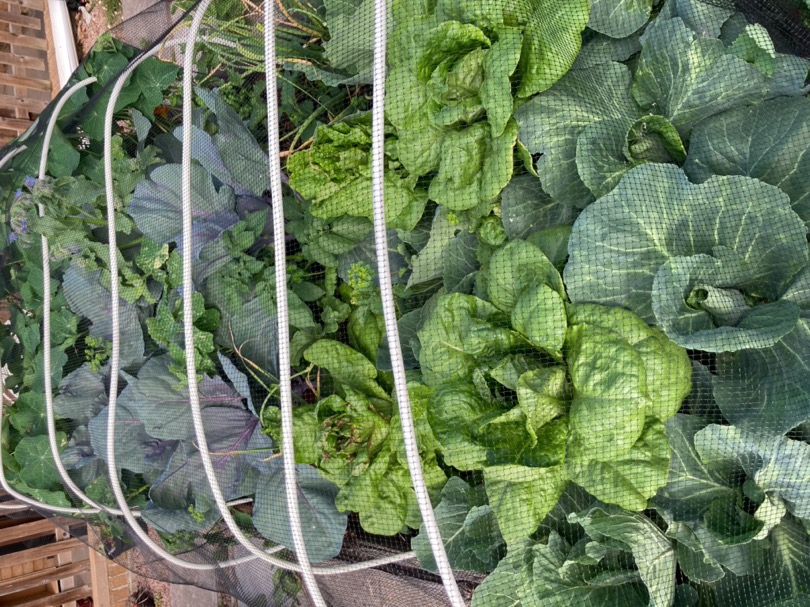 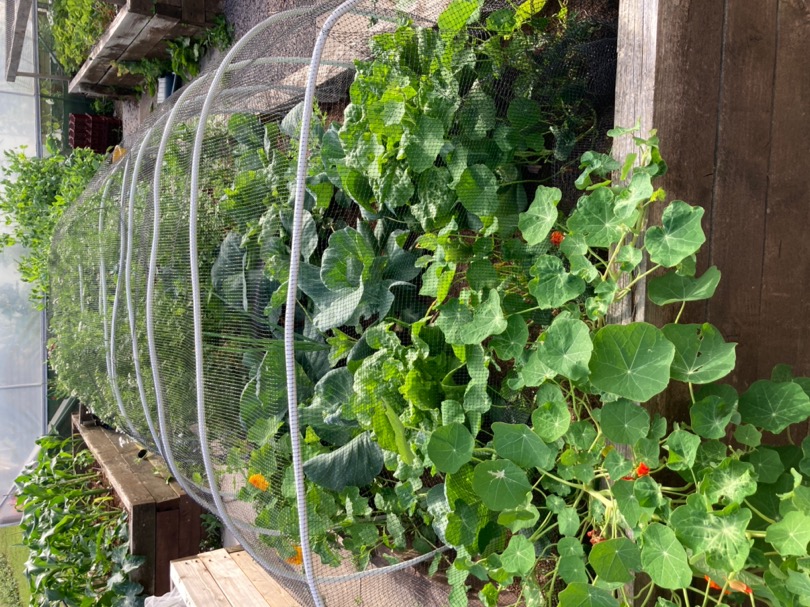 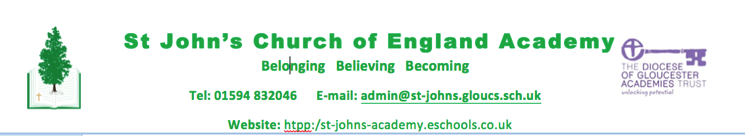 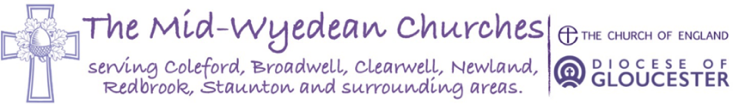 Catapillers, worms, woodlice, bees and other bugs
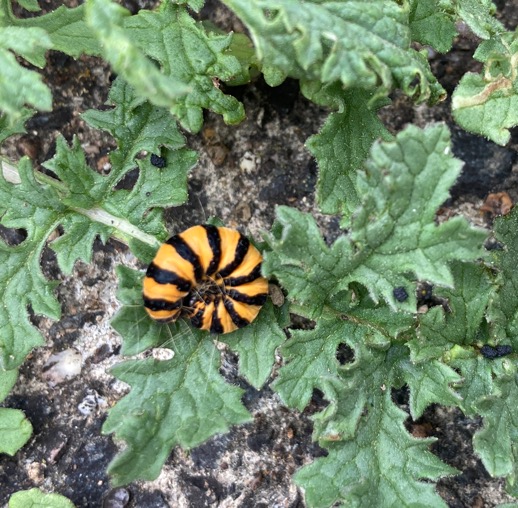 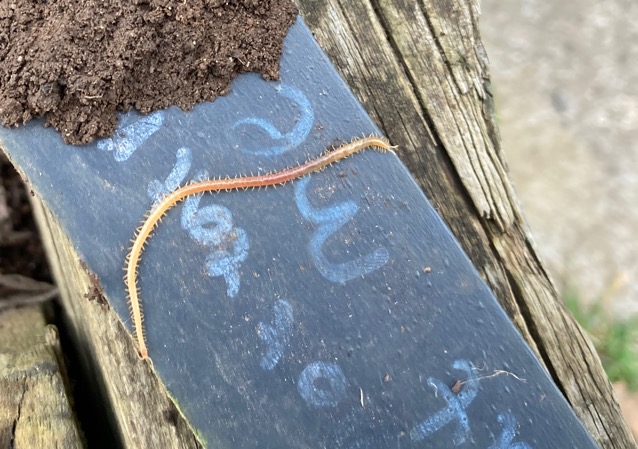 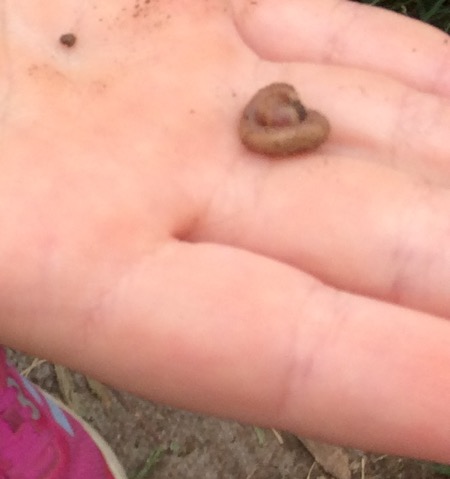 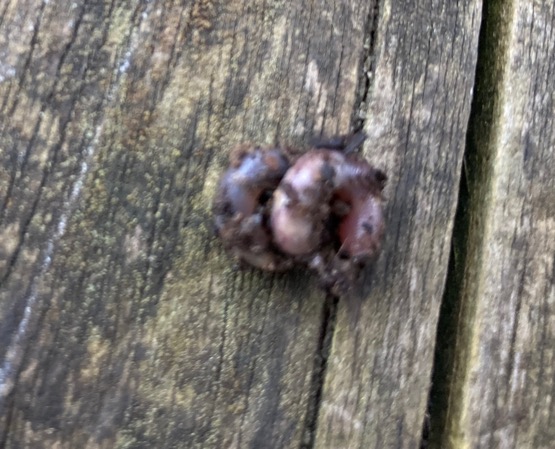 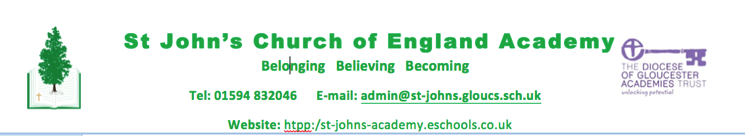 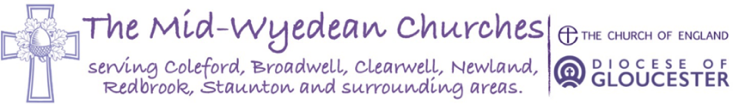 Butterflies and bees
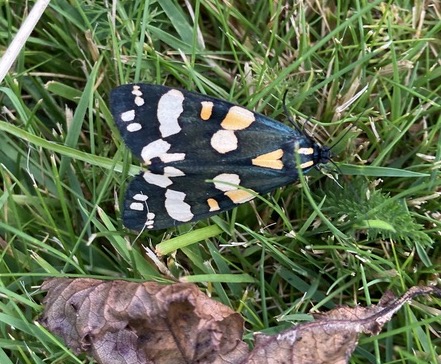 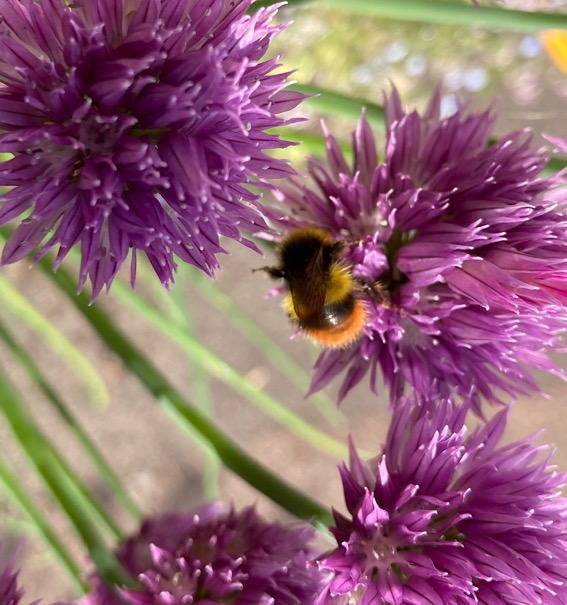 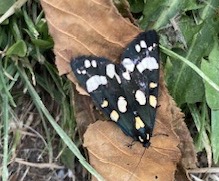 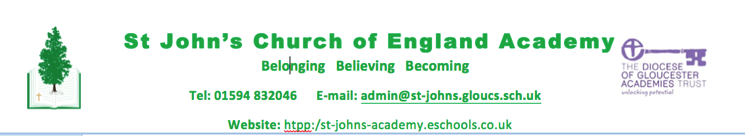 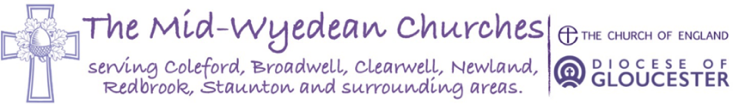 Butterflies
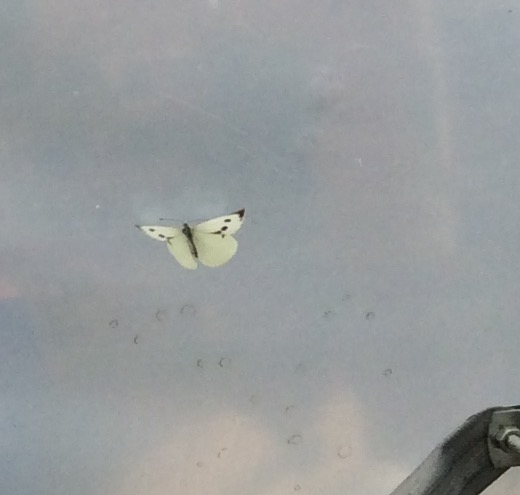 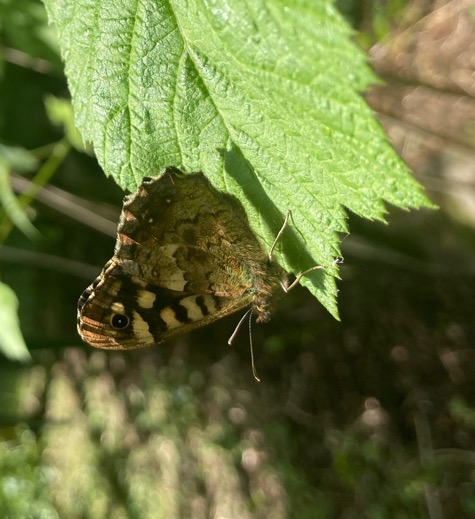 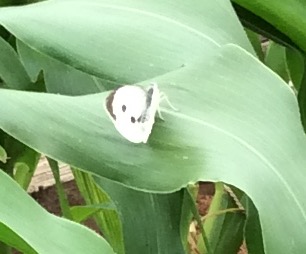